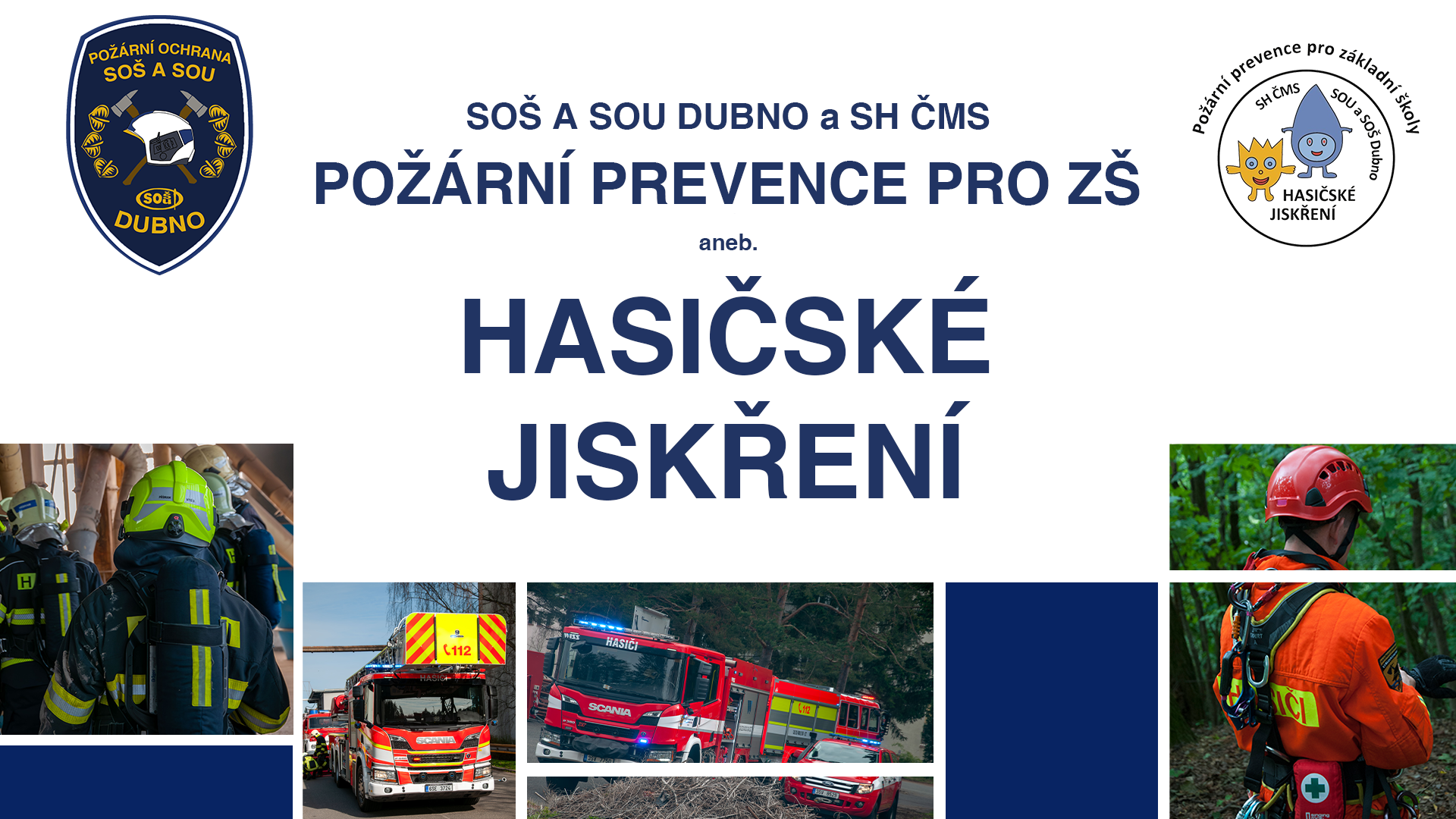 O projektu
Začátky projektu:
Vznikl z požadavků ZŠ
Projekt vytvořila a vede Mgr. Olena Gažová ve spolupráci se studenty oboru Požární ochrana, technika a prevence
Program je koncipován jako zájmový výukový program aplikovaný v principu DĚTI x DĚTEM
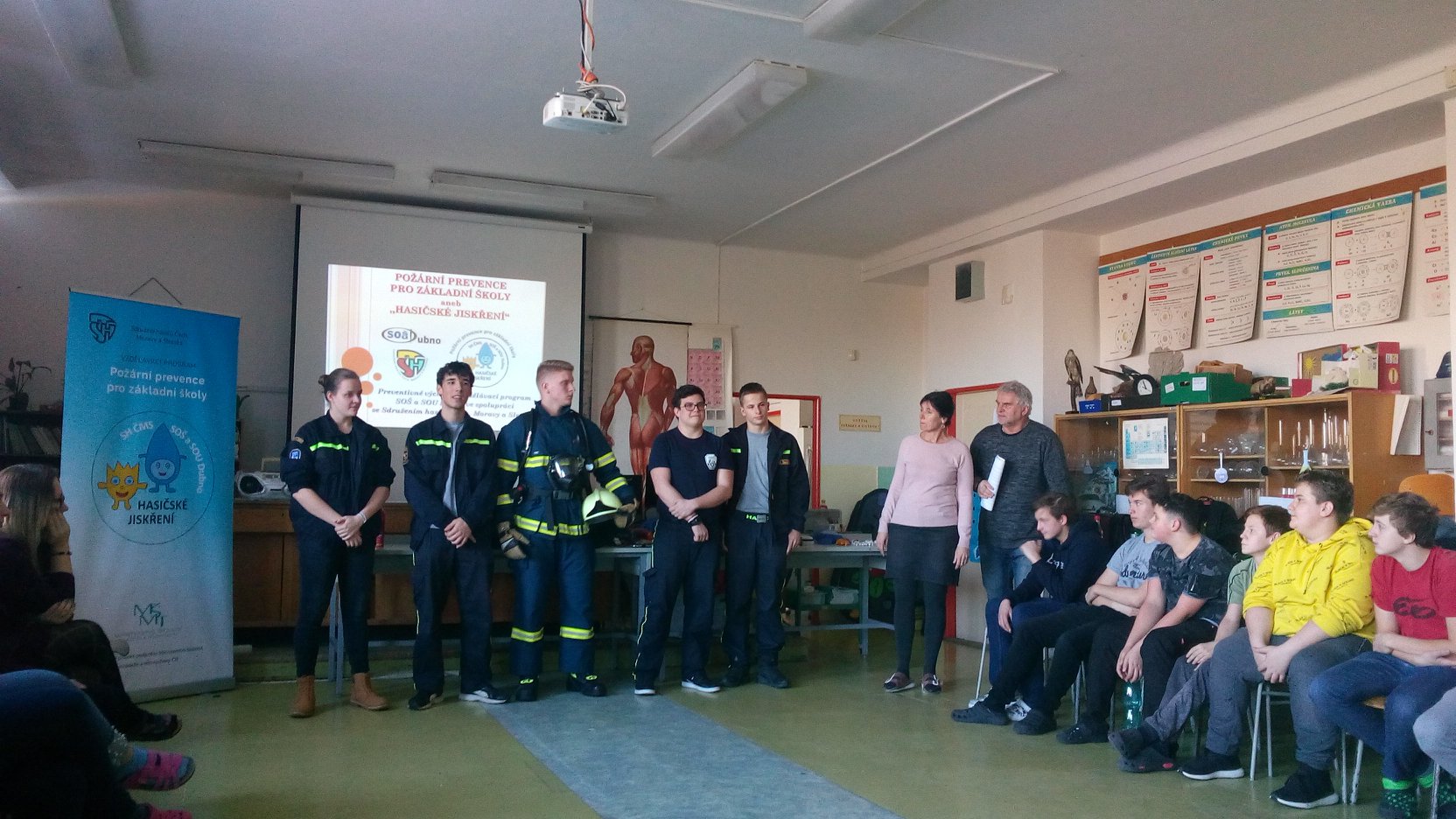 HASIČSKÉ JISKŘENÍ
O projektu
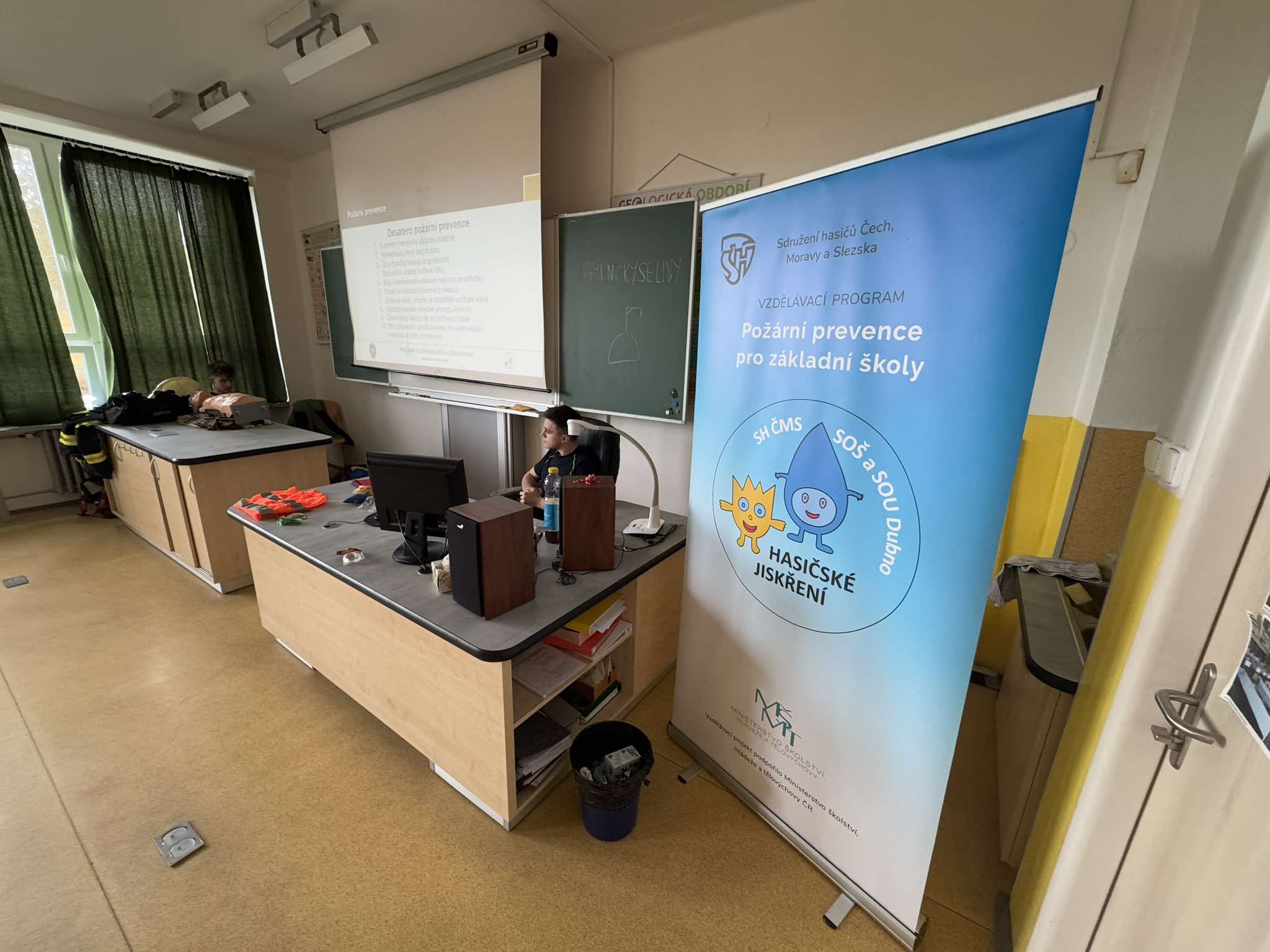 Spolupráce se SH ČMS:
Zakoupení propagačního materiálu
Banner
Odměny pro žáky ZŠ
Propagace našeho projektu
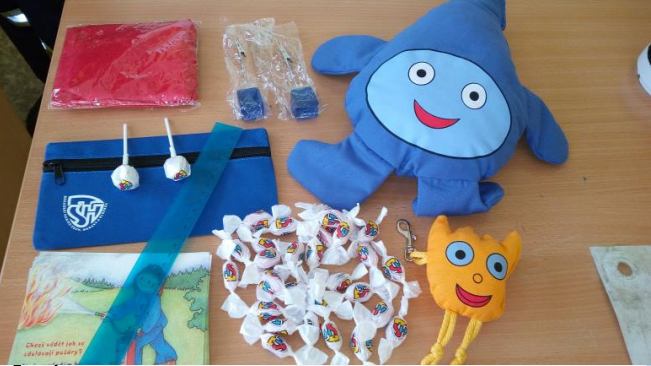 HASIČSKÉ JISKŘENÍ
O projektu
Cíle projektu:
Proškolit a vzdělávat žáky ZŠ v oblastech:
Požární prevence
Činnosti složek IZS, zejména HZS ČR
Chování osob za mimořádných událostí (Evakuace)
Propagace požárního sportu
TFA (Toughest Firefighter Alive)
Požární útok
Běh na 100m s překážkami
Výstup na cvičnou věž
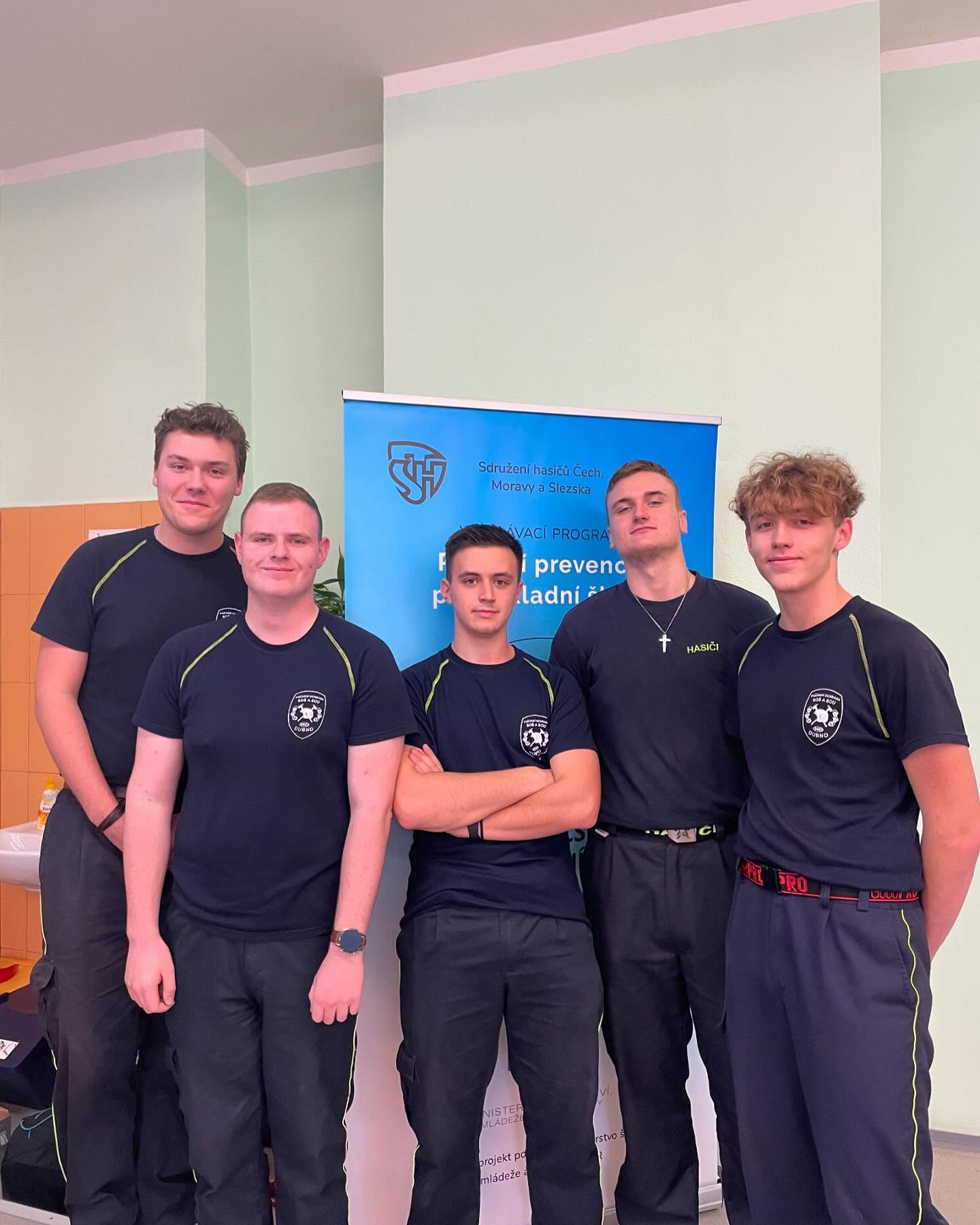 HASIČSKÉ JISKŘENÍ
O projektu
Obsah přednášek:
Studenti si sami připravili prezentaci (původní prezentaci v roce 2024 nahradila nová)
Přednášky dětem představují:
Vybavení a práci hasičů
Hasící přístroje a jejich použití
Požáry a jak se při nich chovat
Chování při mimořádných událostech / Evakuace
Základy první pomoci
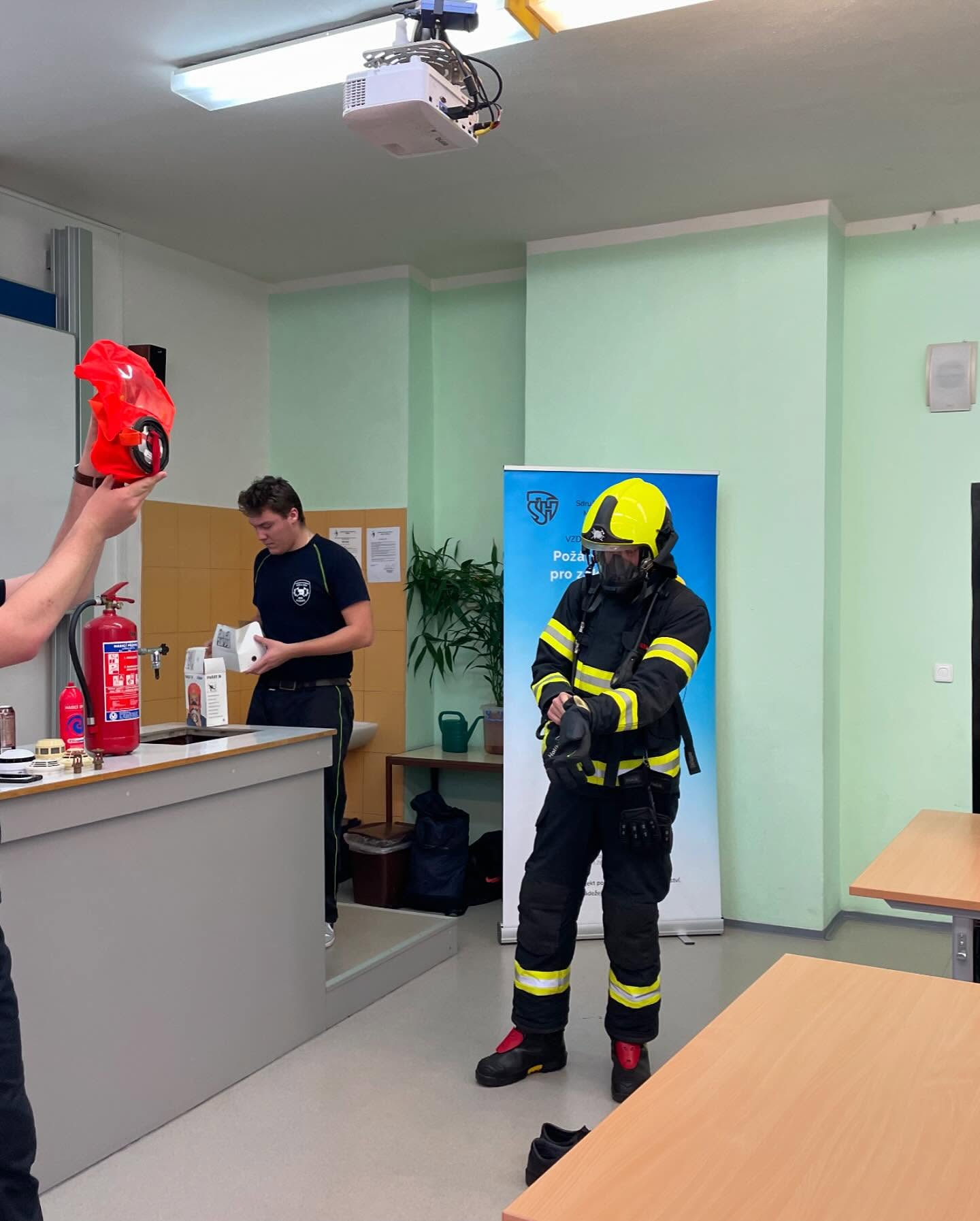 HASIČSKÉ JISKŘENÍ
O projektu
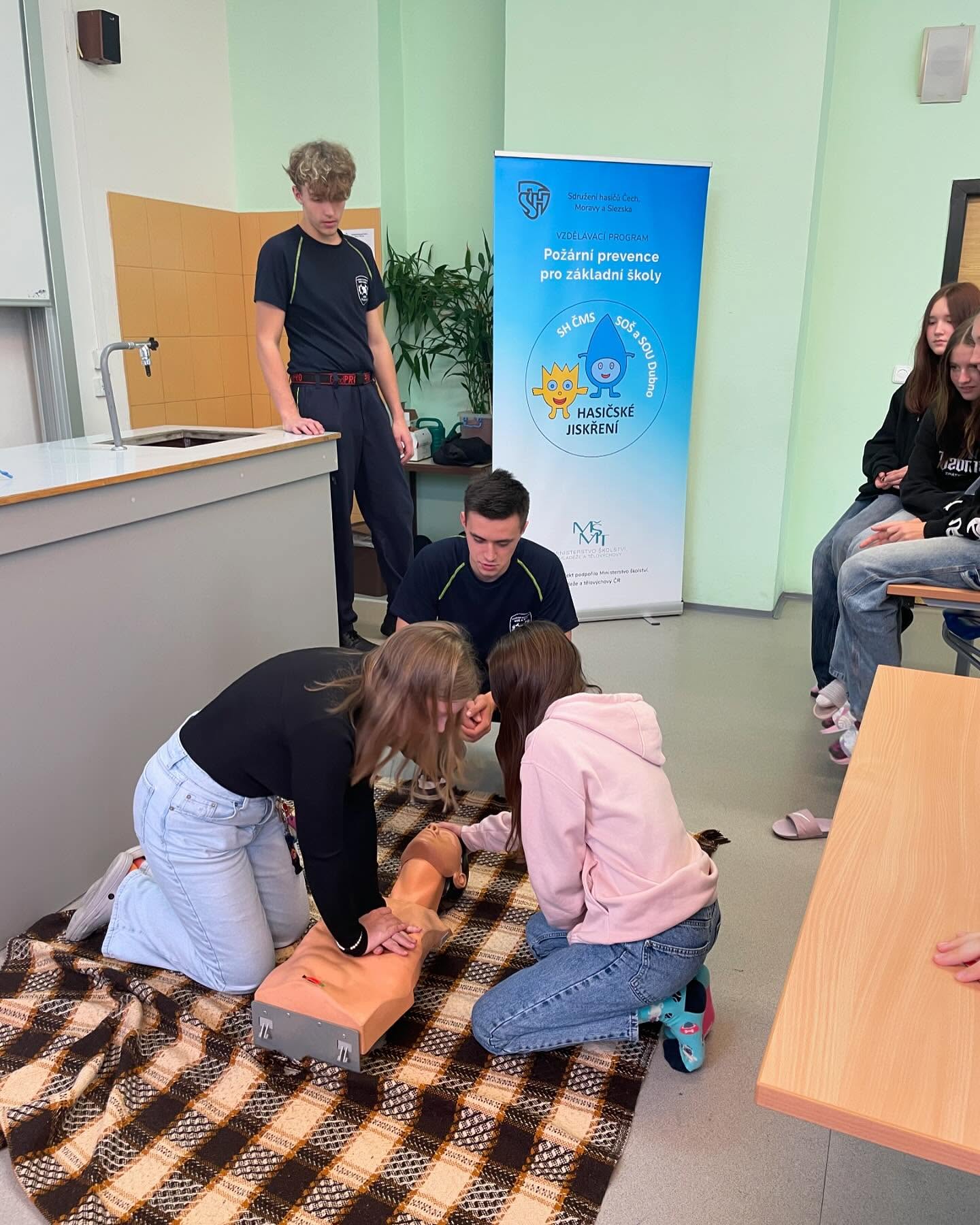 Průběh přednášky:
Jedna přednáška zabere dvě vyučovací hodiny (2x 45 min. – v půlce přestávka)
Zahájení přednášky – představení přednášejících
Prezentace jednotlivých témat
Teorie je prokládána praktickými ukázkami do kterých jsou zapojeny i děti
HASIČSKÉ JISKŘENÍ
O projektu
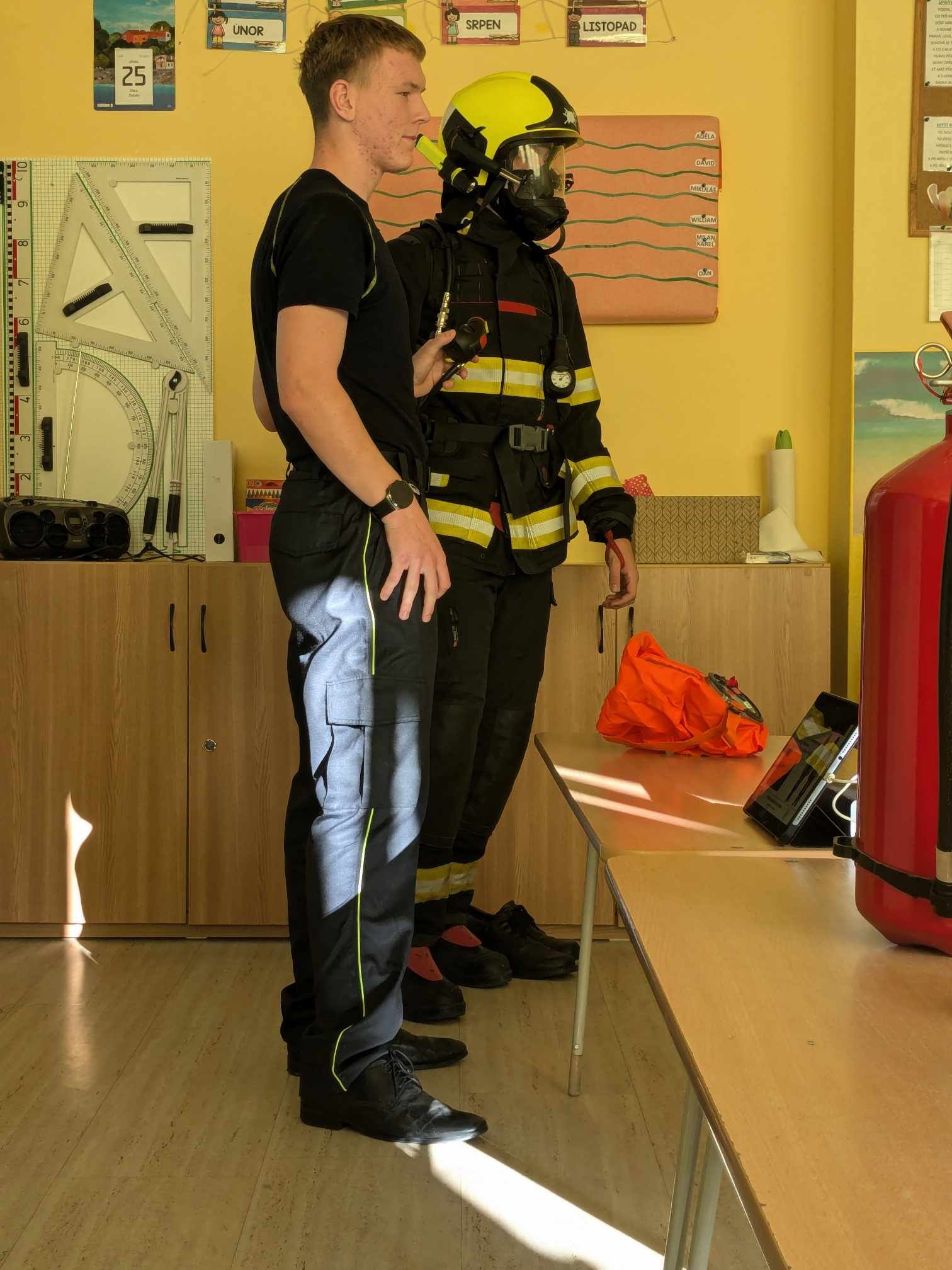 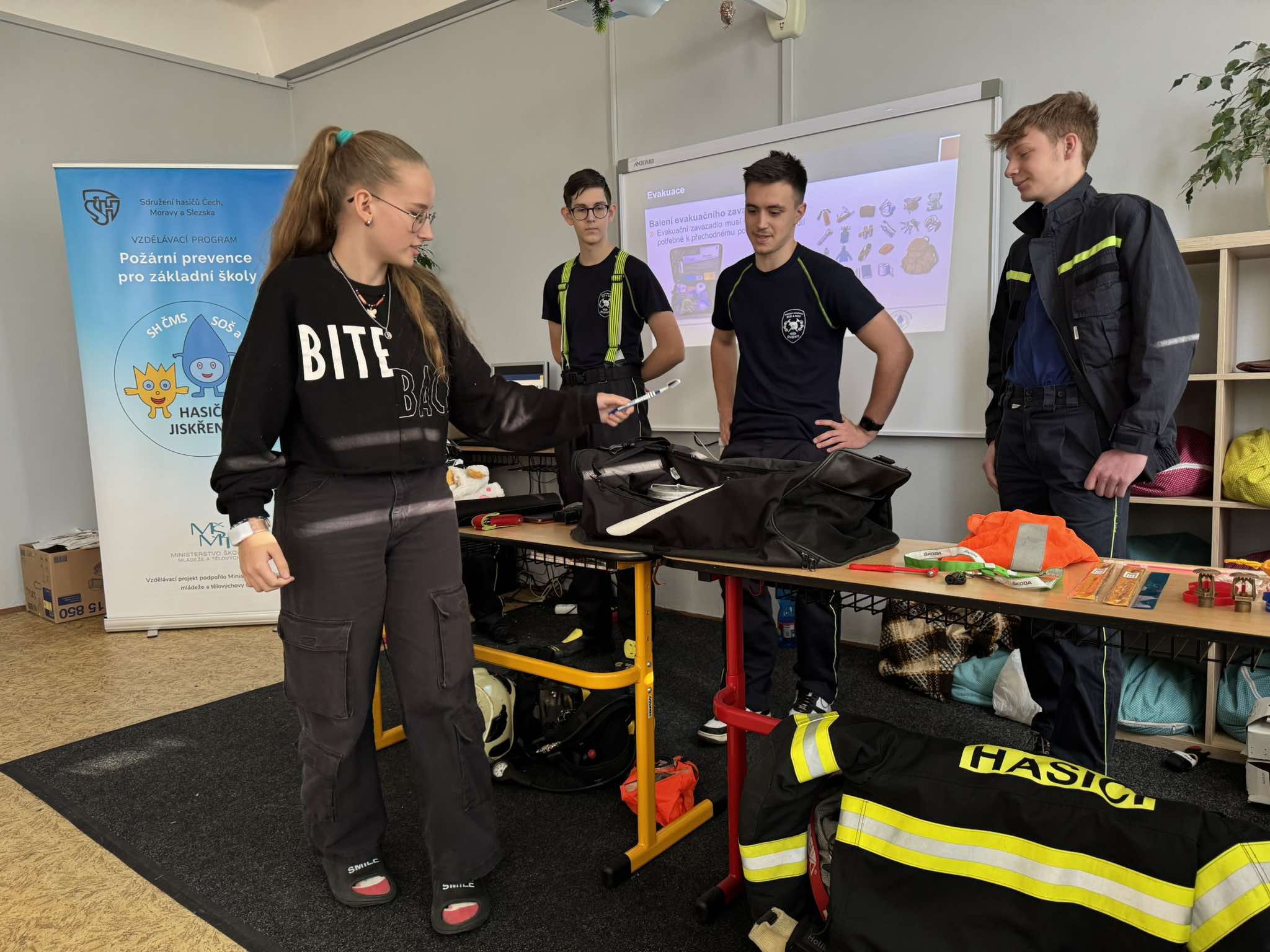 Praktické ukázky:
Příprava hasiče k výjezdu (oblečení do zásahového oděvu včetně dýchací techniky)
Balení evakuačního zavazadla
Simulovaný hovor na číslo tísňového volání
První pomoc (Stabilizovaná poloha, resuscitace)
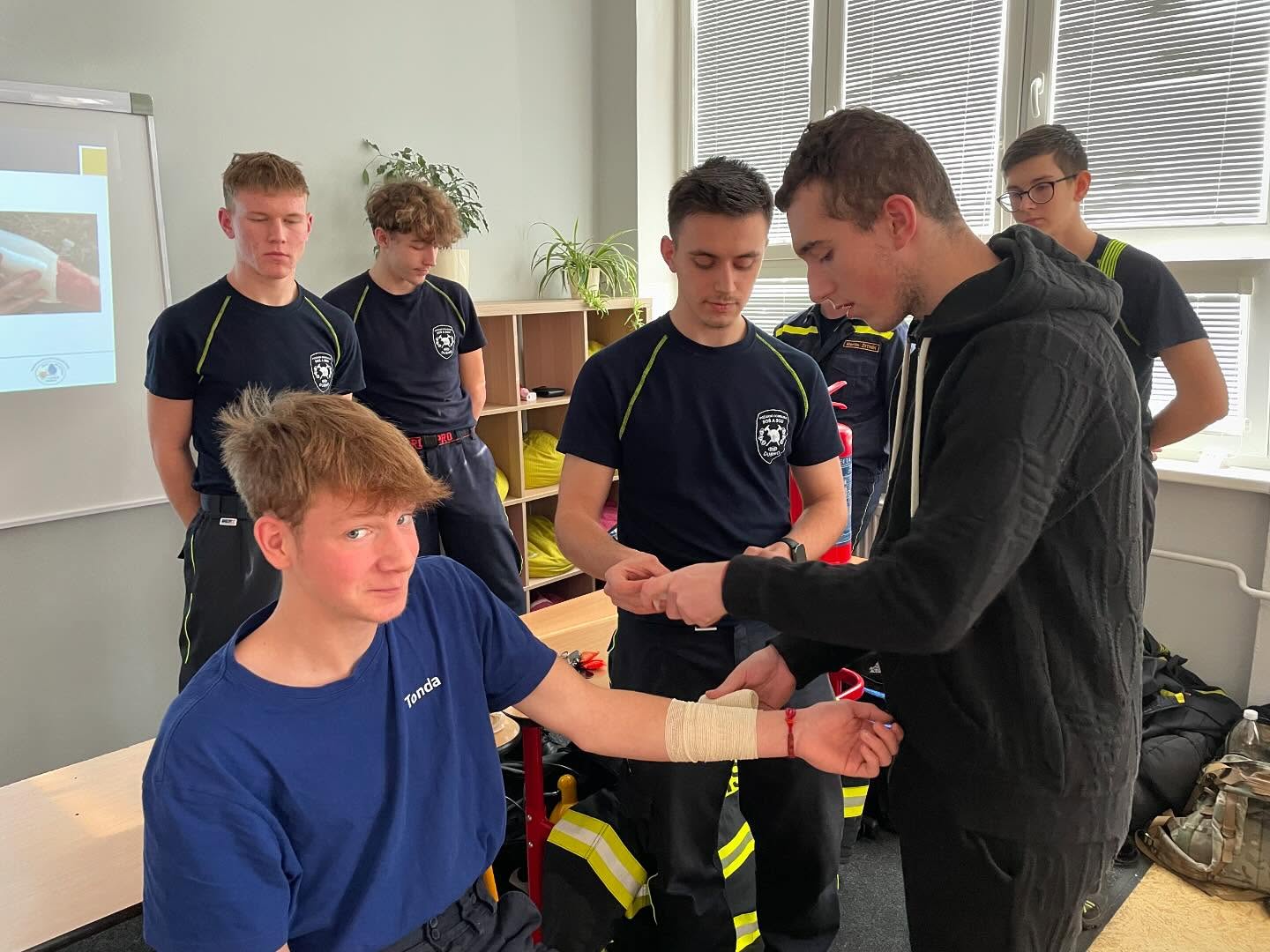 HASIČSKÉ JISKŘENÍ
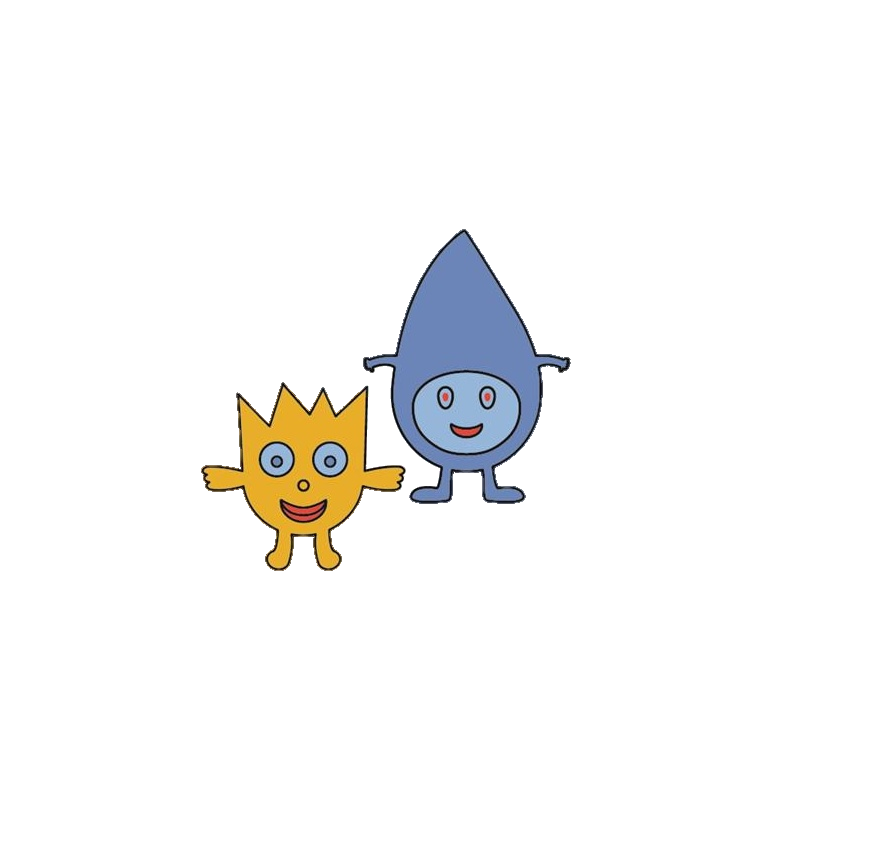 O projektu
Symboly projektu:
V roce 2013 projekt získal podpůrný název „HASIČSKÉ JISKŘENÍ“
Maskoti projektu – Jiskřička a Kapička
Byli osloveni žáci 3. ročníku ZŠ Bohutín aby výtvarně ztvárnili maskoty projektu
Vybrány byly dvě postavičky
Tyto dva symboly provádí náš projekt
HASIČSKÉ JISKŘENÍ
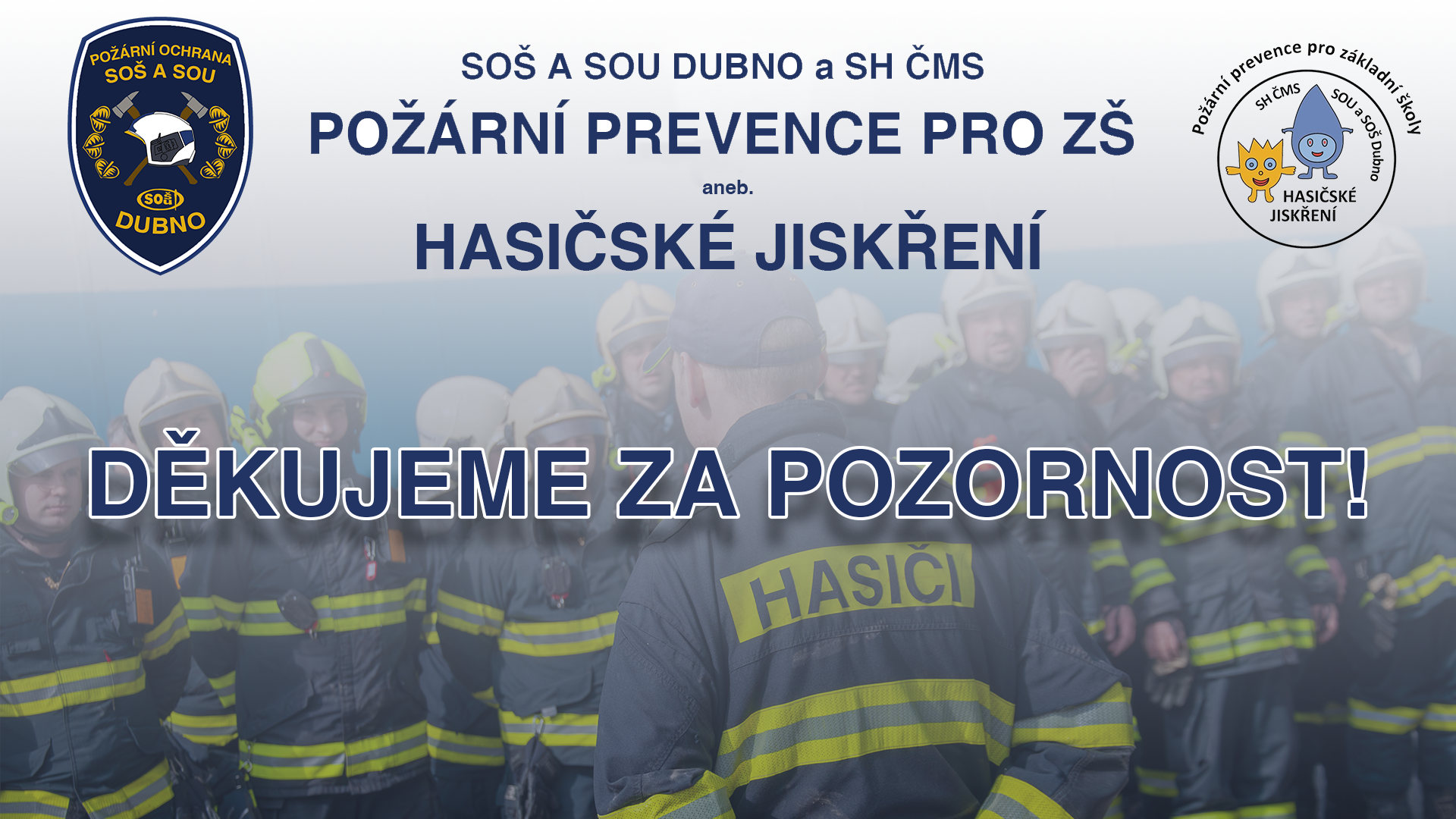